Simulation differences between FNAL and VECC
Previous differences between the results
Main reasons of the  discrepancies
In previous presentation from Fermilab, inner cell and end cell angle(α and α_end) were rounded to 2º and 2.7º respectively. Actual values are 1.8567º and 2.657569º.

 According to the Fermilab presentation ,Half cell length for inner cells  and outer end cells are 70.34 mm and 71.385mm respectively and it was  assumed that both the half cells of an end cell having length of 71.385mm. But from the autofish input file from Mr.Saini,it was found that  only outer half cell of an end cell is having length 71.385mm,other half cell length is 70.335mm.
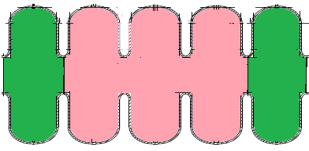 half cell  length 71.385mm
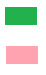 Wrong end cell
half cell  length 70.34mm
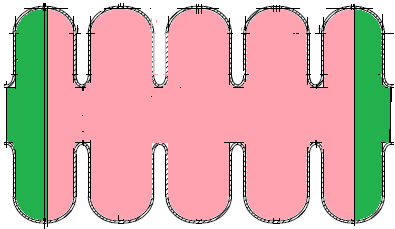 Right end cell
Simulation differences between FNAL and VECC
Comparison of results  after considering exact values of wall angle and end cell length
THANK YOU